Complex numbers
Zdzisław Papir

Institute of Telecommunications
www.agh.edu.pl
Algebraic form of complex number
imaginary unit
real part
imaginary part
Vector representation on a complex plane
Im{·}
z = a + ib = (a, b)
b
vector
i
a
1
Re{·}
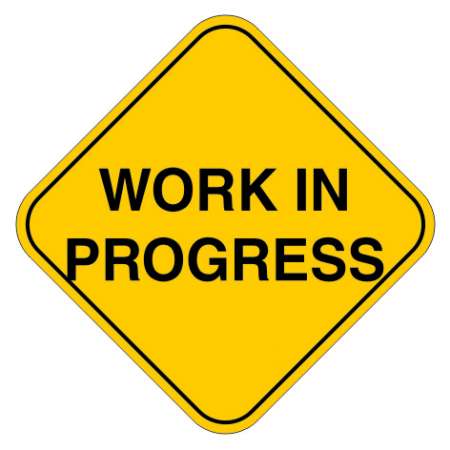 Example
Equilateral triangle
side = 1
Conjugation of complex number
Im{·}
z = a + ib = (a, b)
b
i
a
1
Re{·}
z* = a - ib = (a, -b)
Example
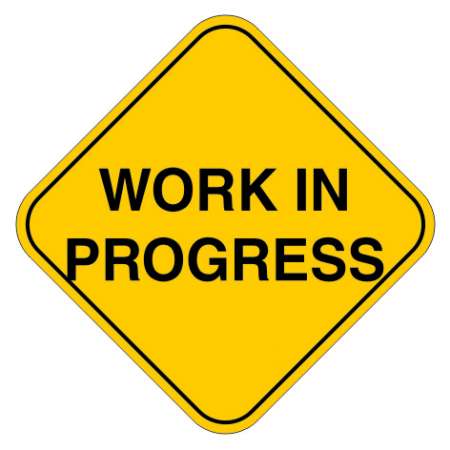 Summation of complex numbers(vector representation)
z + u
Im{·}
u
z
a
c
Re{·}
Summation of complex numbers = adding vectors
Multiplication of complex numbers
Multiplication of complex numbers = multiplication of polynomials, i2 = -1)
Division of complex numbers
Division of complex numbers = multiplication of complex numbers +conjugation of a denominator
Example
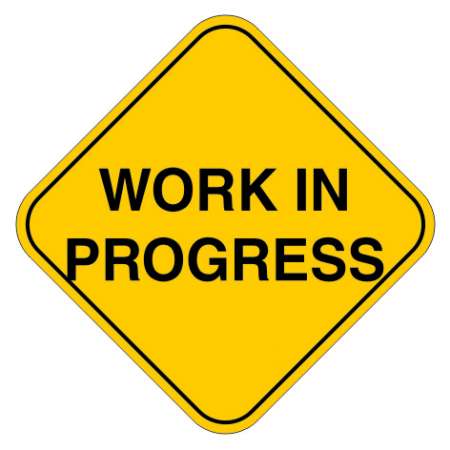 When  did imaginary unitand complex numbers appear  ?
Solutions to problems that can be expressed in terms of quadratic equations were known as early as 2000 BC (by completing the square).
 
Quadratic equations emerged in Europe only in XII century.
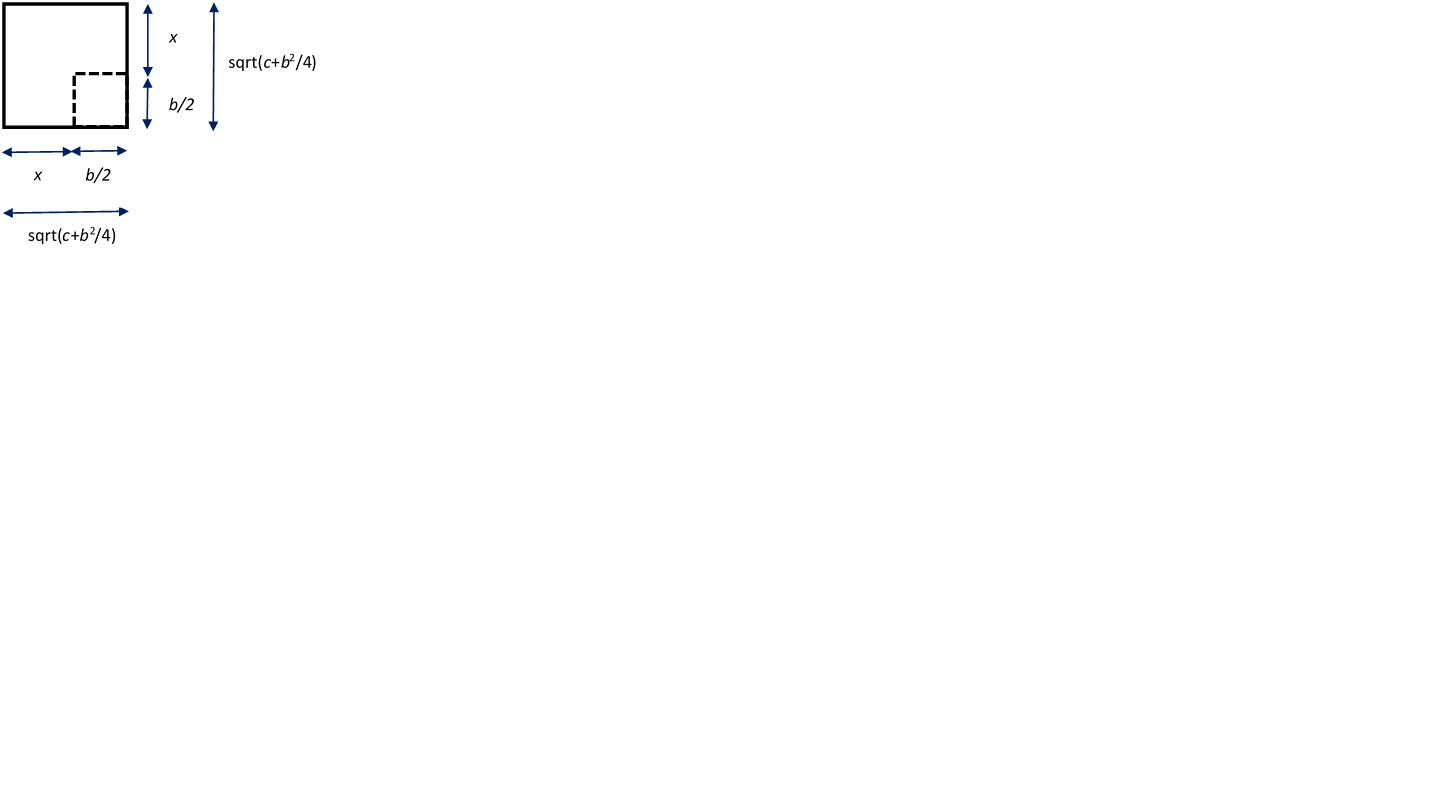 If discriminant („delta” - ∆) was negative, c + b2/4 < 0, thenthe solutions were called „impossible” or „absurd”).
When  did imaginary unitand complex numbers appear ?
Breakthrough XVI c. – Italians: del Ferro, Tartaglia, and lastly Ferrari,Cardano, Bombelli found that cubic equation has a root given by formula:
Similar formulas Italians found for quartic equations.
Examples:
When  did imaginary unitand complex numbers appear ?
Italian Bombelli investigated a specific cubic equation:
Bombelli applied all rules for transformation of algebraic expressions(however, assuming i2 = -1) and was able to find that:
This way complex numbers like a + bi were born (i2 = -1).
Amazement #1(do we need „more complex” numbers?)
Polynomial equations of 2nd, 3rd and 4th degree possesscomplex (or real) roots.

Remark: we do not need to design complex numbers „morecomplex” then a +ib as the degree  of the polynomial equation
is increased, n > 2.

Gauss (1799) proved Fundamental Theorem of Algebra – 
roots of polynomial equations are complex
no matter the polynomial degree is (n > 4).
Amazement #2(do closed formulafor polynomial roots exist?)
Polynomial equations of the 2nd, 2rd and 4th degree have roots expressedby so called „radicals” – algebraic expressions made of numbers, four basicarithmetic operations ( +, -, x, / ) and nested roots.
Amazement #2(do closed formulafor polynomial roots exist?)
XVI c. – XIX c. – 300 years of a continuous quest for radical expressions
for roots of polynomial equations of the 5th and higher degree.

At the turn of XVIII c. i XIX c. – Ruffini, Abel and lastly Galois provedthat closed form expressions for polynomial roots do not exist for poly-nomial equations of the 5th and higher degrees (in a general case).
Trigonometric formof complex numbers
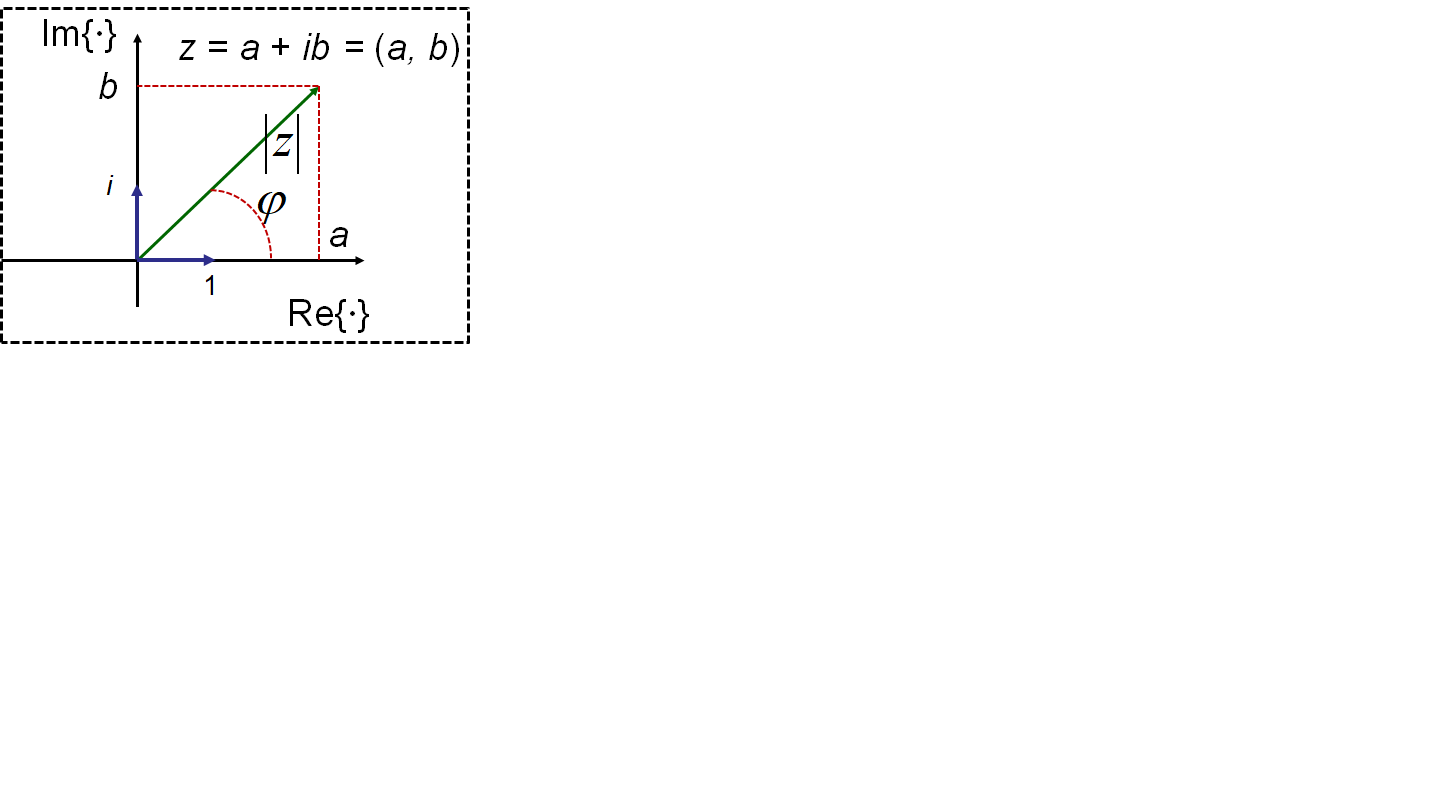 Exponential form of complex numbers(Euler’s formula)
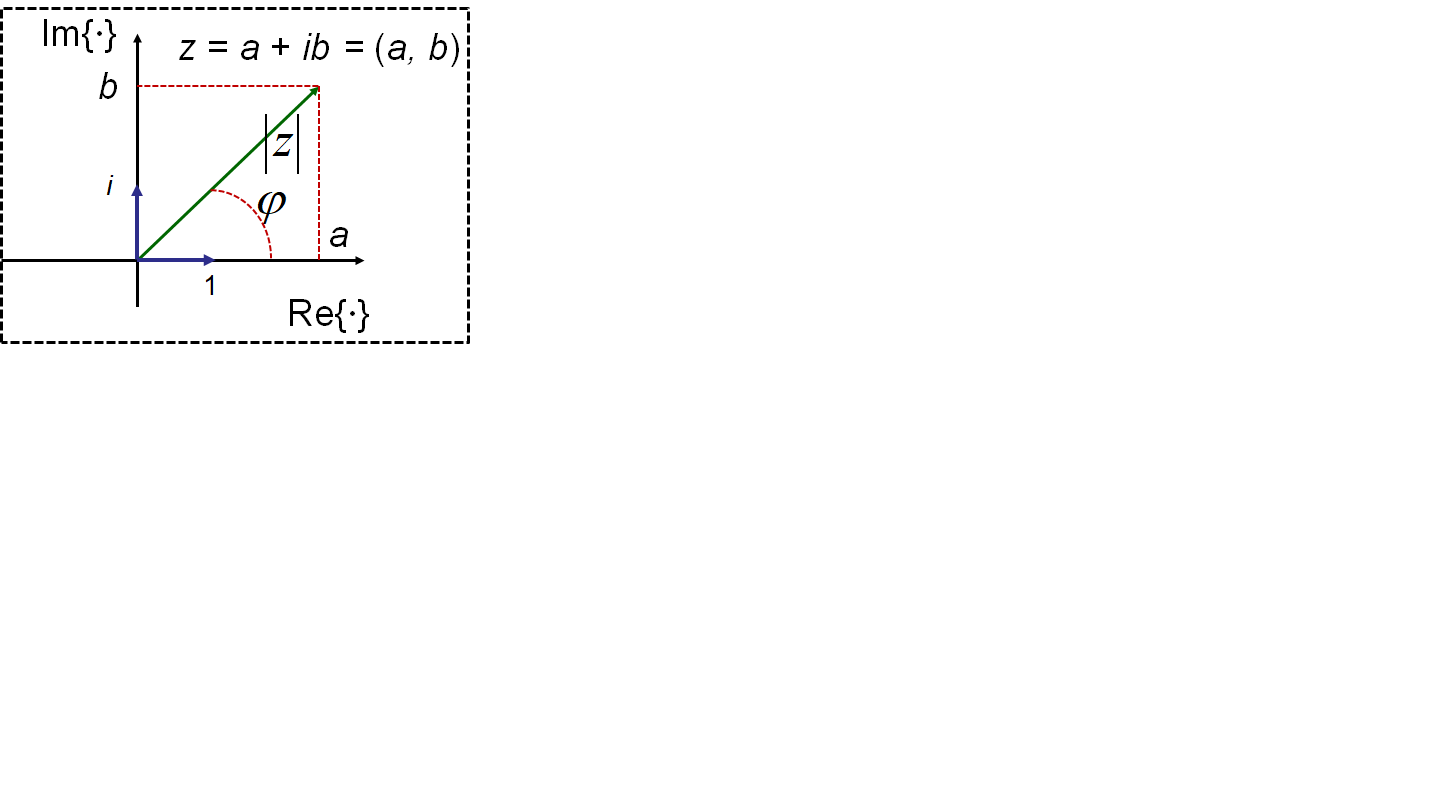 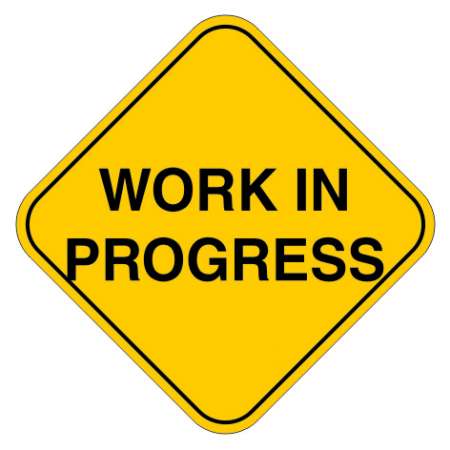 Example(proof of Euler’s formula)
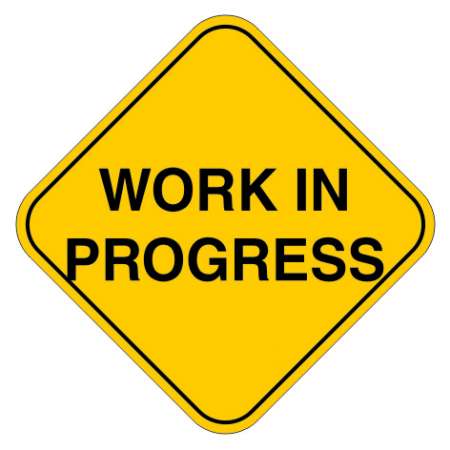 Most BeautifulMathematical Formula Ever
Example(two other Euler’s identities)
de Moivre formula
(exponentiation, n integer)
de Moivre formula
(root extraction, n integer)
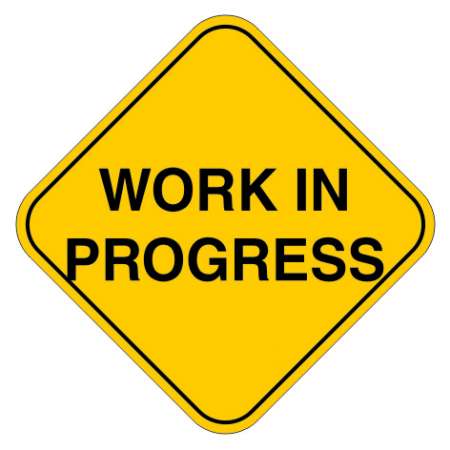 Example
Multiplication of complex numbers(vector representation)
Im{·}
Multiplication of complex numbers:multiplication of vector lenghts ++ adding vector angles
Multiplication of complex numbers (vectors) yields a vectorplaced on the plane (Re, Im). Other multiplication rules (dot product, vector or mixed product)) do not match this requirement.
Re{·}
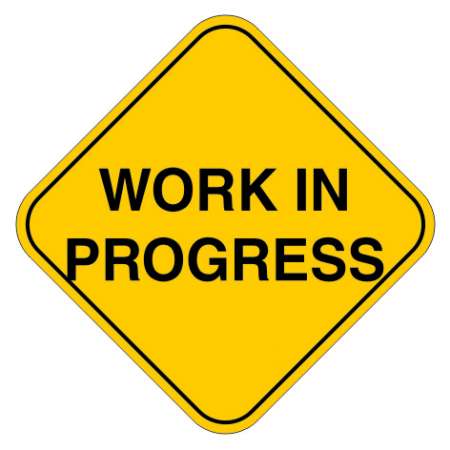 Example
Amazement #3
(why is the multiplication of complex numbersso sophisticated?)
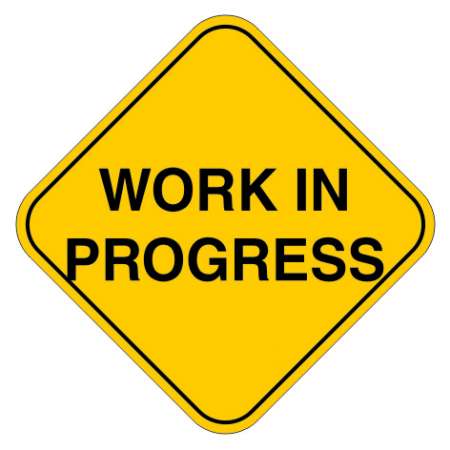 Answer: both multiplicationrules are equivalent.
Remark - law of moduli:
Modulus of a product of two numbers is equalto a product of moduli of these numbers.
Amazement #3(why is the multiplication of complex numbersso sophisticated?)
Why complex numbers aren’t multipliedin the same manner as they are added?
For the „yellow” definition it is not possible to find the multiplicative inverse.
For inquirers only: multiplicative inverse is oneof conditions to form a field of complex numbers.
Example
(law of moduli)
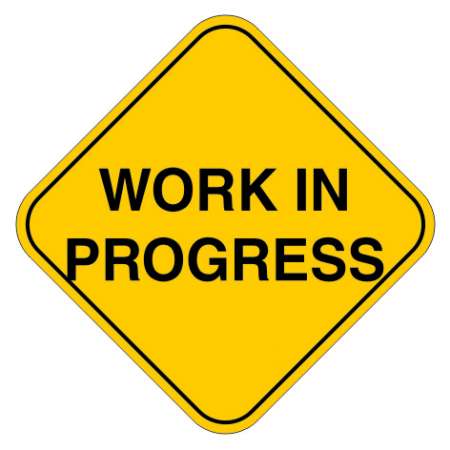 Prove the law of moduli:
Modulus of a product of two numbers is equalto a product of moduli of these numbers.
Amazement #4(is it possible to extend complex numbersfrom the plane R2 to the space R3?)
z = (a, b, c) = a + ib + jc
Im{·}
z = (a, b) = a + ib
b
j
i
i
a
1
1
Re{·}
Complex numbers
(2-tuples) (plane R2)
Triplets (3-tuples)
(space R3)
Amazement #4(is it possible to extend complex numbersfrom the plane R2 to the space R3?)
Multiplication of triplets:

z = (a, b, c) = a + ib + jc
u = (d, e, f) = d + ie + jf

zu = (a + ib + jc)(d + ie + jf)

needs answering a question how much is:

ij = ? or ji = ?
It appears that no matter what you assume (ij = +1, ij = -1 etc),multiplication of triplets (performed in the same way as multiplicationof complex numbers) does not preserve the law of the moduli.
Hamilton’s quaternions (1843)
Hamilton discovered quaternions as 4-tuples
z = (a, b, c, d)  = a +ib + jc + kd
under following rules for multyplying versors:
i2 = j2 = k2 = -1
ij = k, jk = i, ki = j
ji = -k, kj = -i, ik = -j
Quaternions obey the law of the moduli but quaternionic multiplication is noncommutative zv ≠ vz.
z – a = ib + jc + kd
k
j
i
Quaternions are used in mechanicsand computer graphics to easily model
rigid body rotations in the space R3.
Octonions
Beyond quaternions, there is one more field with multiplicative inversion: the octonions. They are constructed using seven imaginary units. In addition to being noncommutative, octonion multiplication is also nonassociative: in general, (uv)z ≠ u(vz).
There are only for algebraic fields with multiplicative inversion:
real numbers – order, associativity/commutativity
complex numbers – order of numbers is lost
quaternions – commutativity of multiplication is lost
octonions – associativity of multiplication is lost
Phasor diagrams
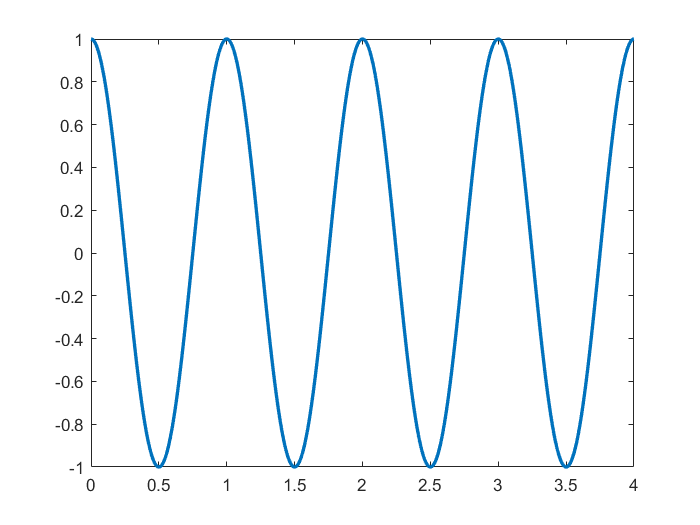 Im{·}
Re{·}
www.agh.edu.pl
Phasor diagrams
Im{·}
Im{·}
Re{·}
Re{·}
www.agh.edu.pl
Phasor diagrams
(amplitude and phase changing with time)
Im{·}
Re{·}
www.agh.edu.pl
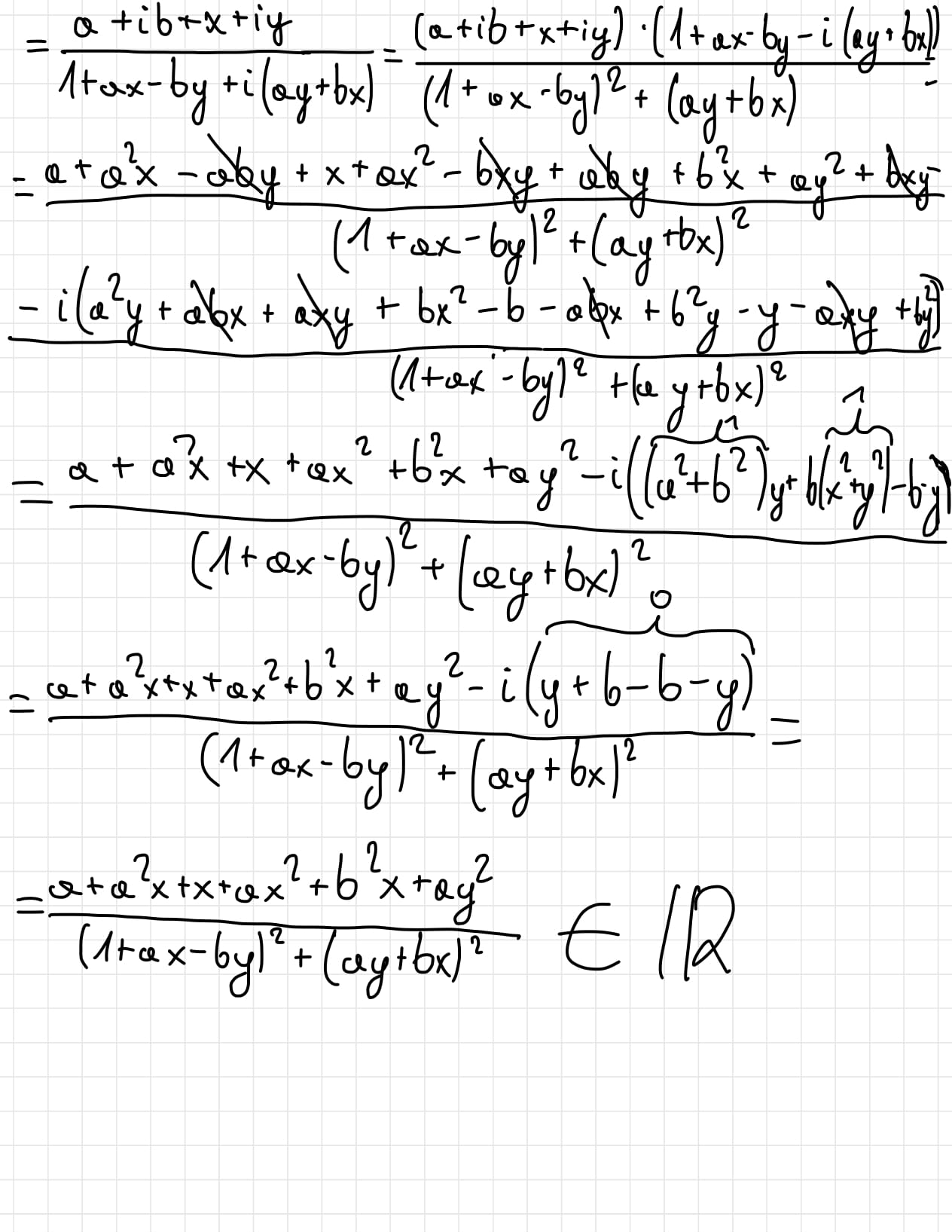 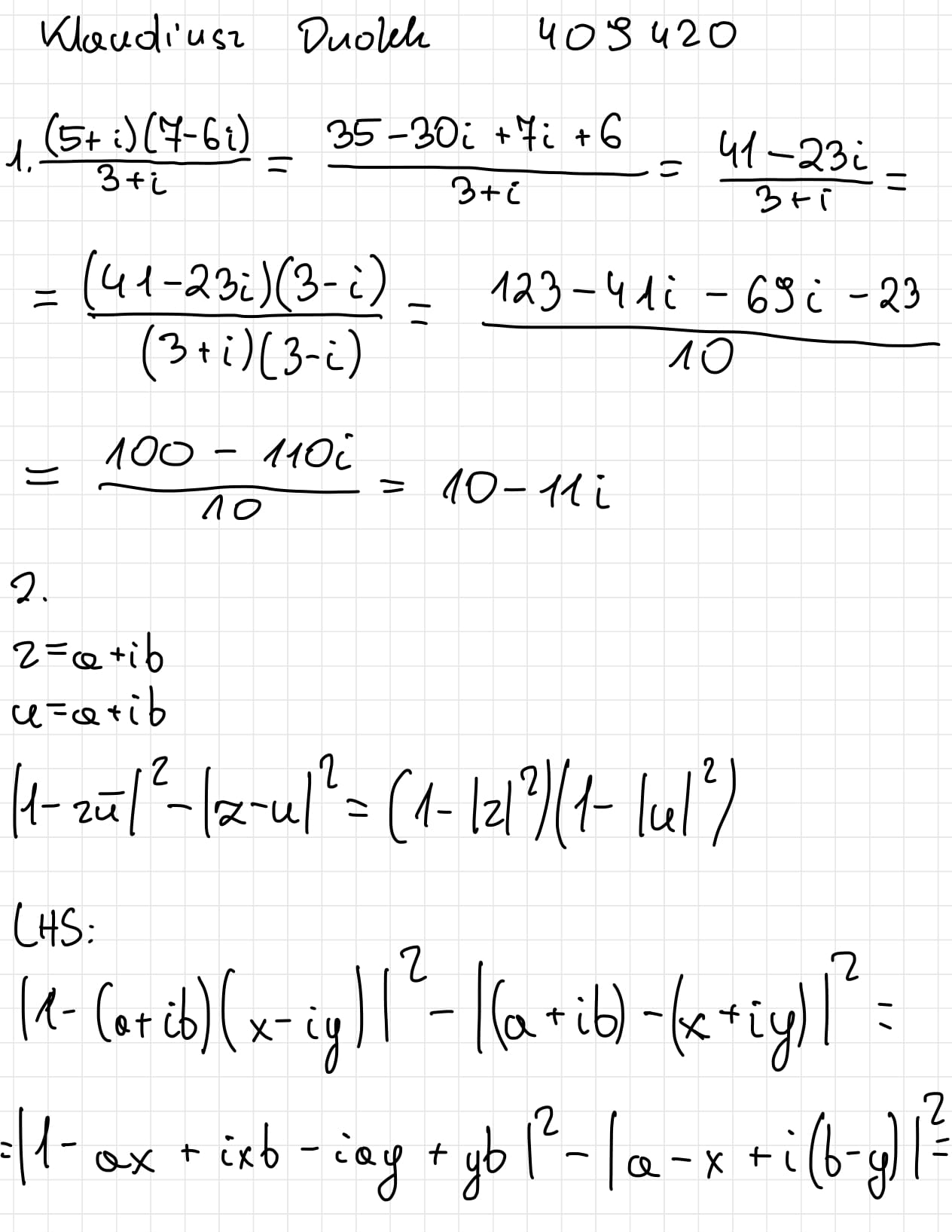 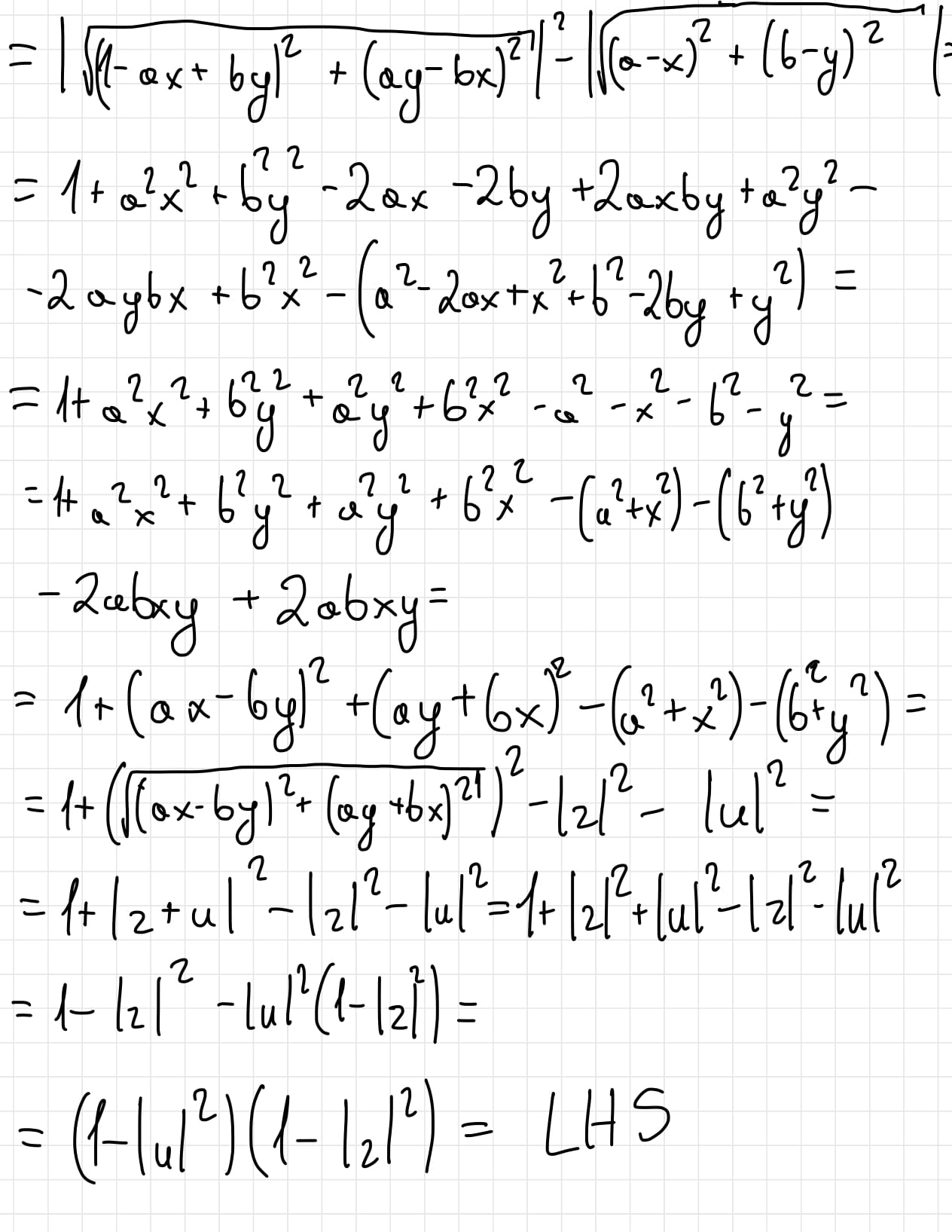 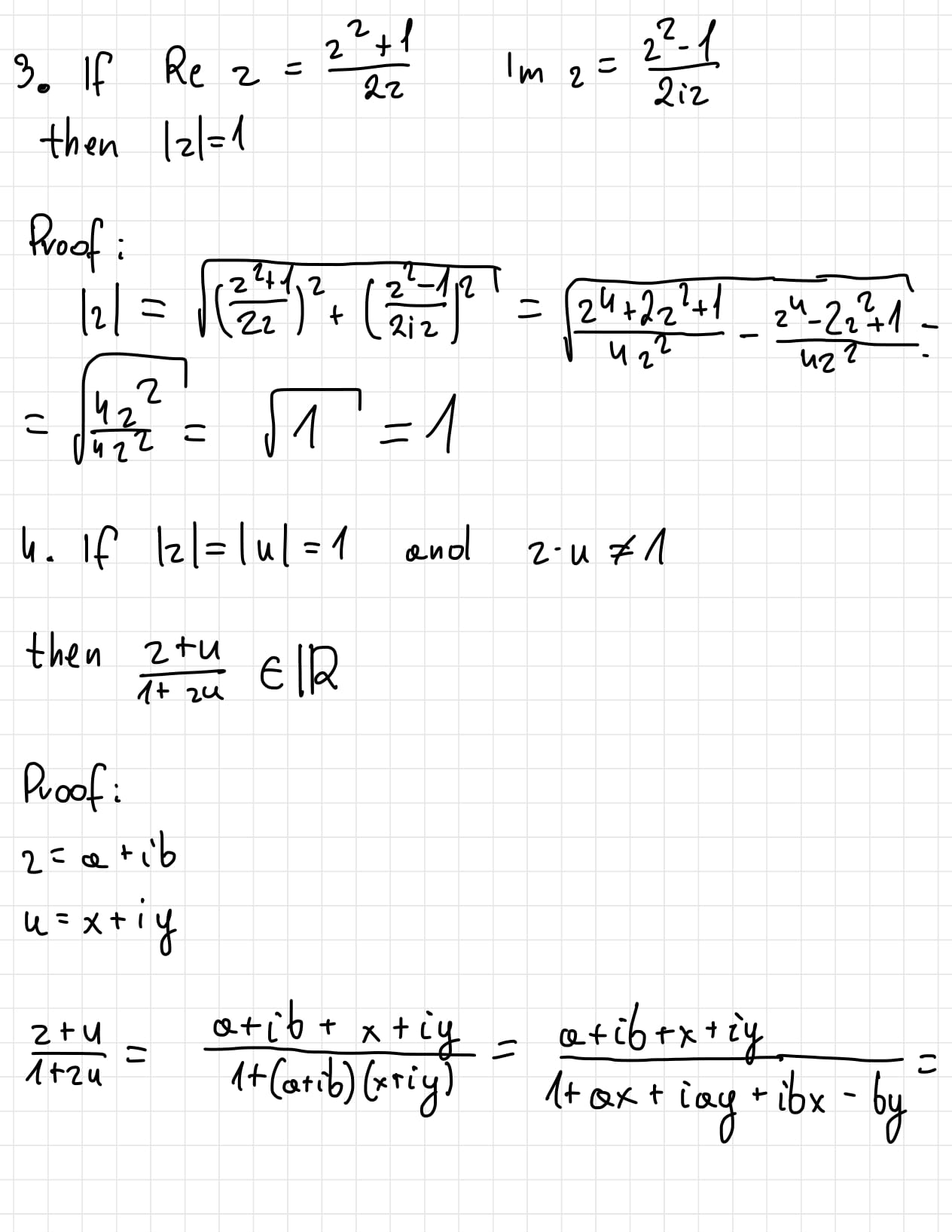 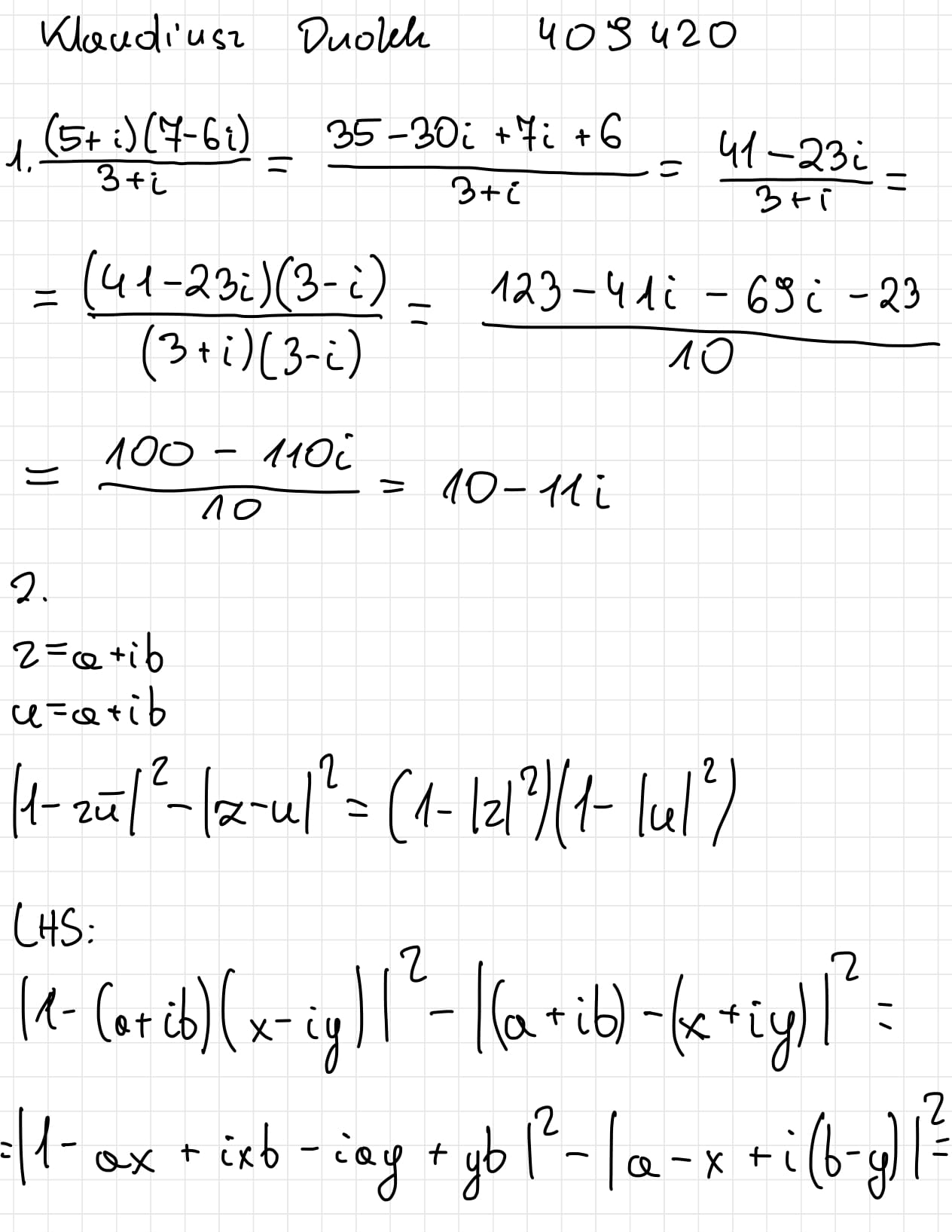 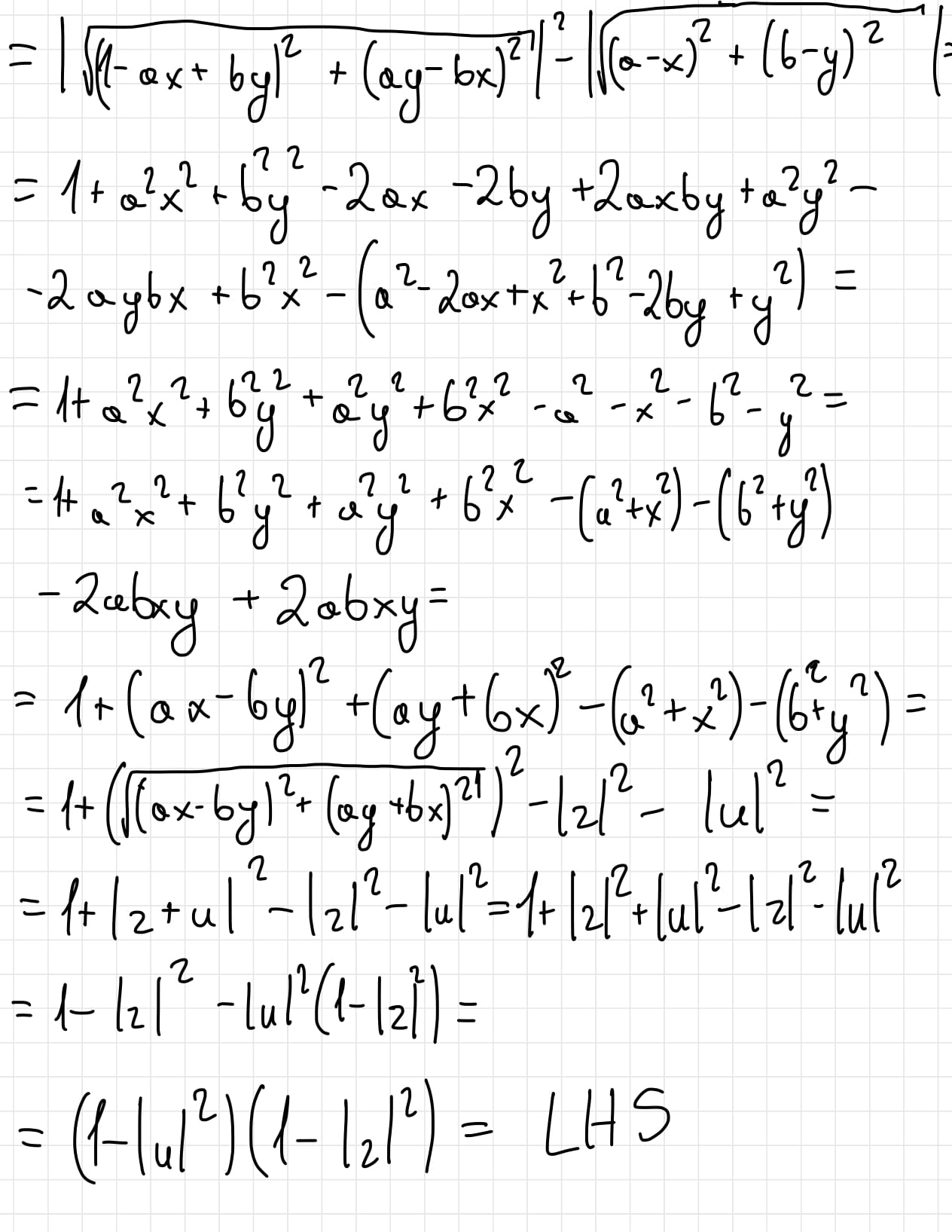 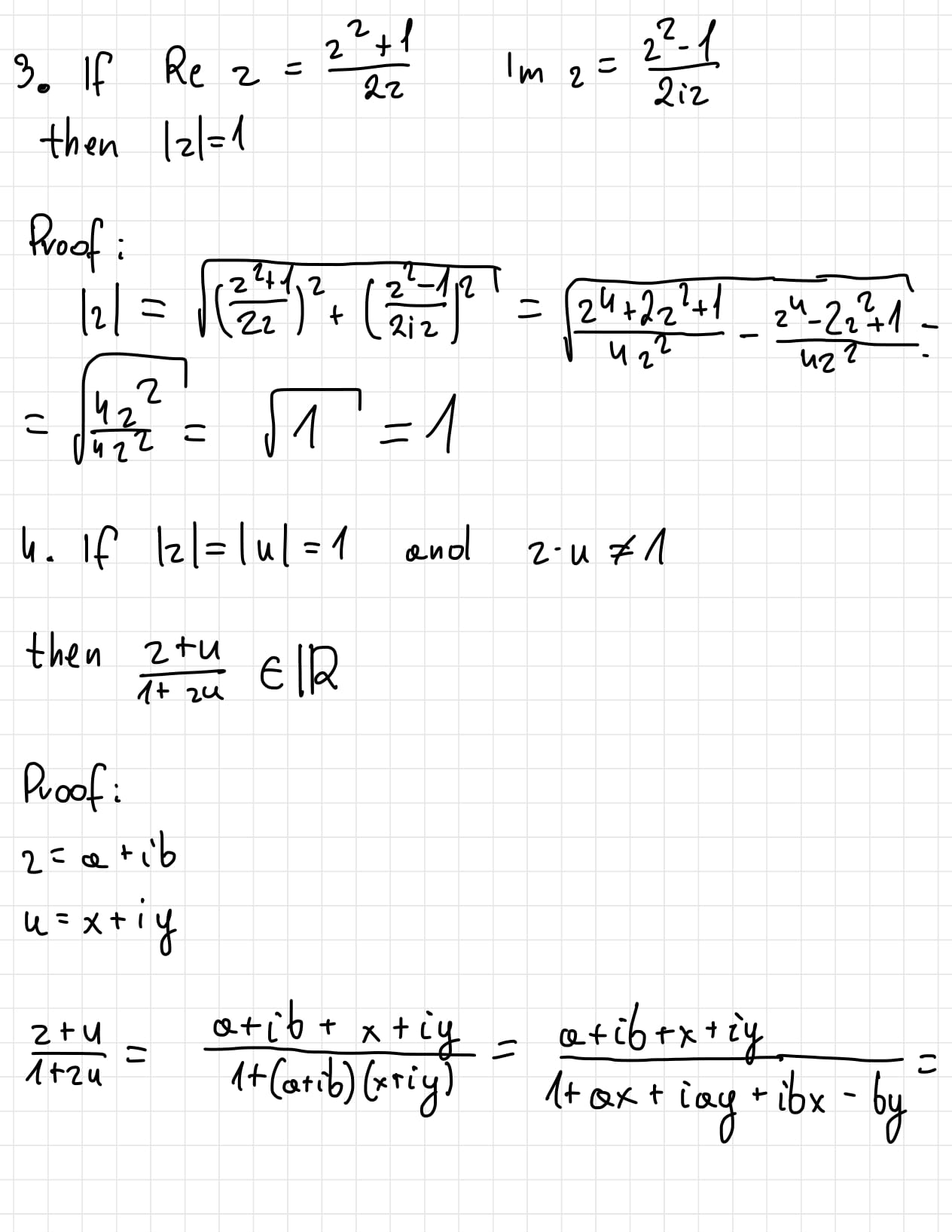 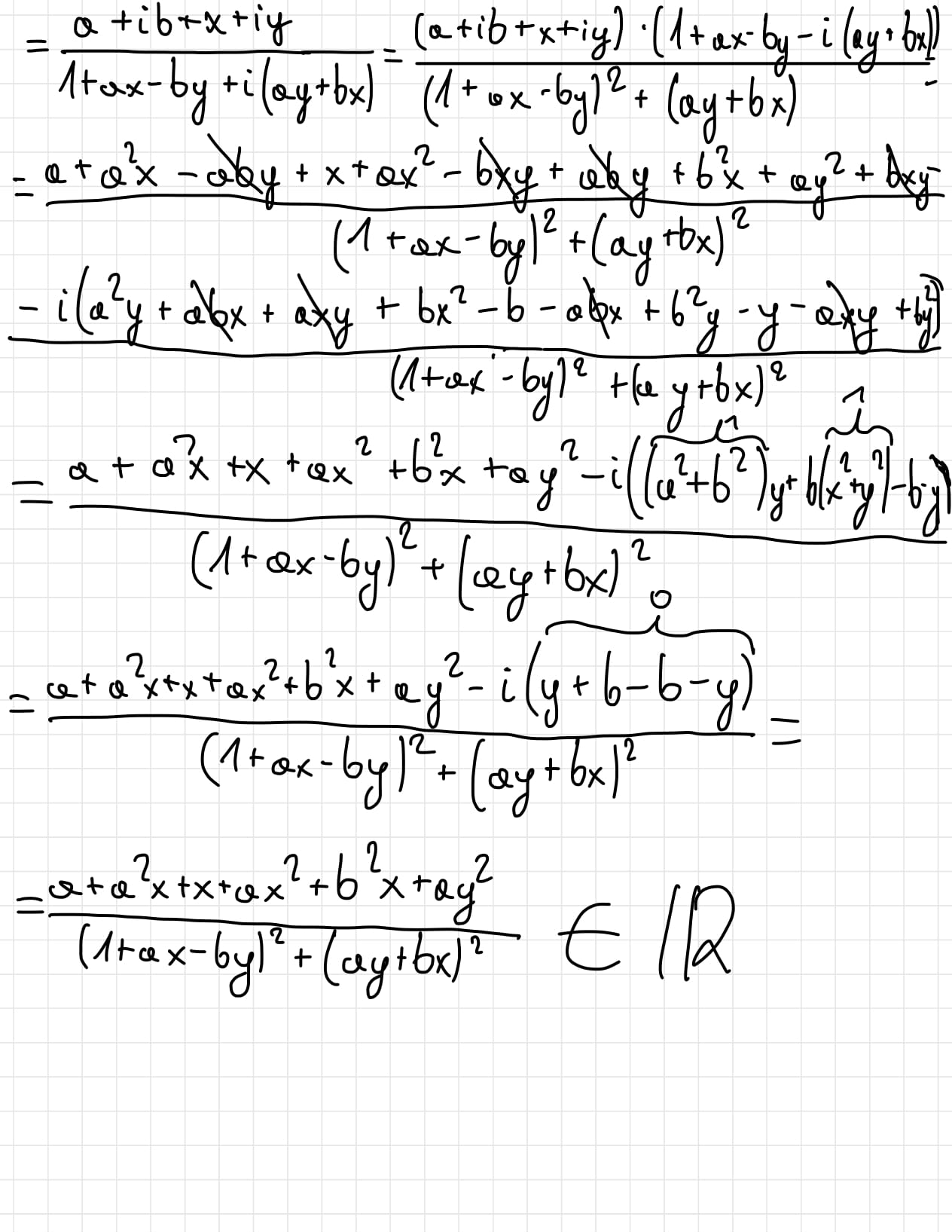 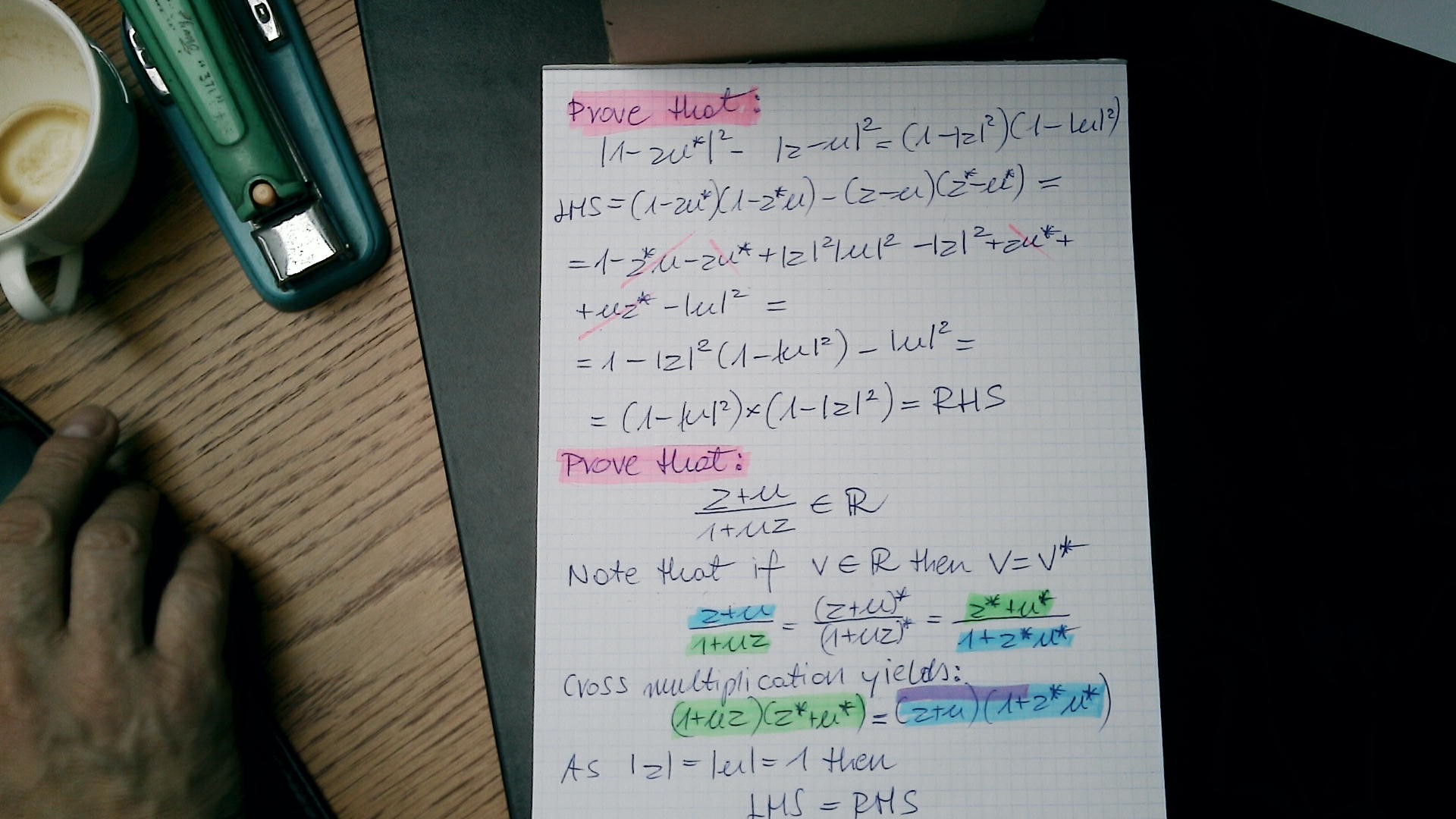